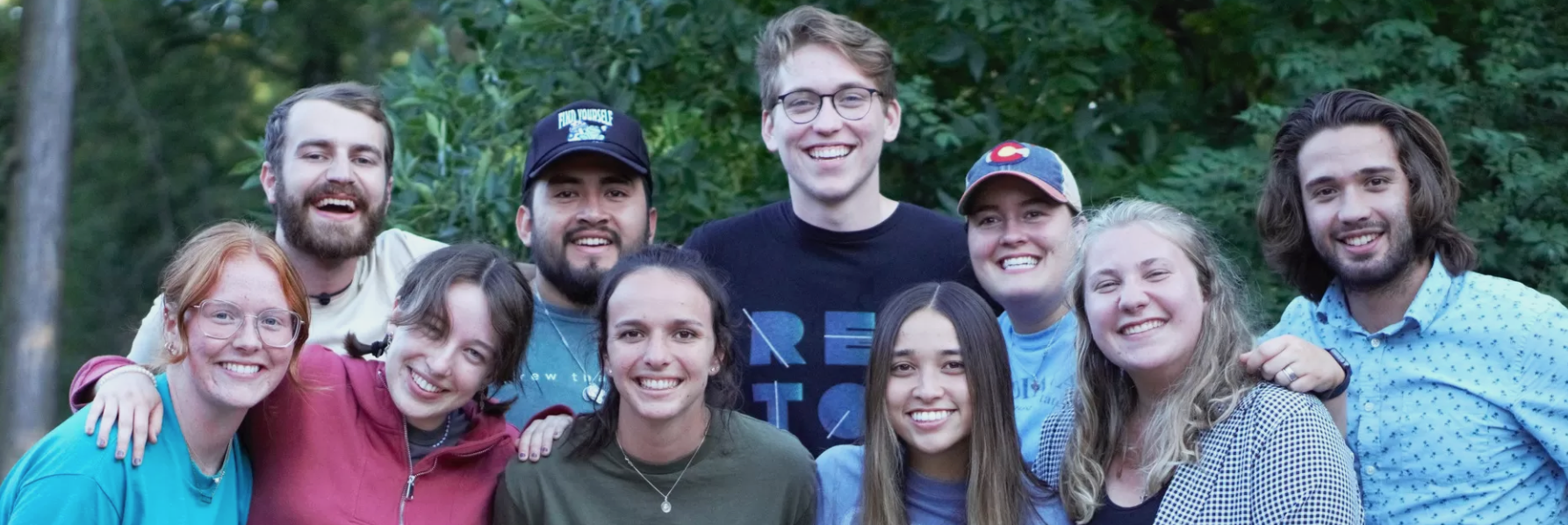 NET Ministries Retreats
22-24 February 2023
St Thomas of Aquin’s RC High School, Edinburgh
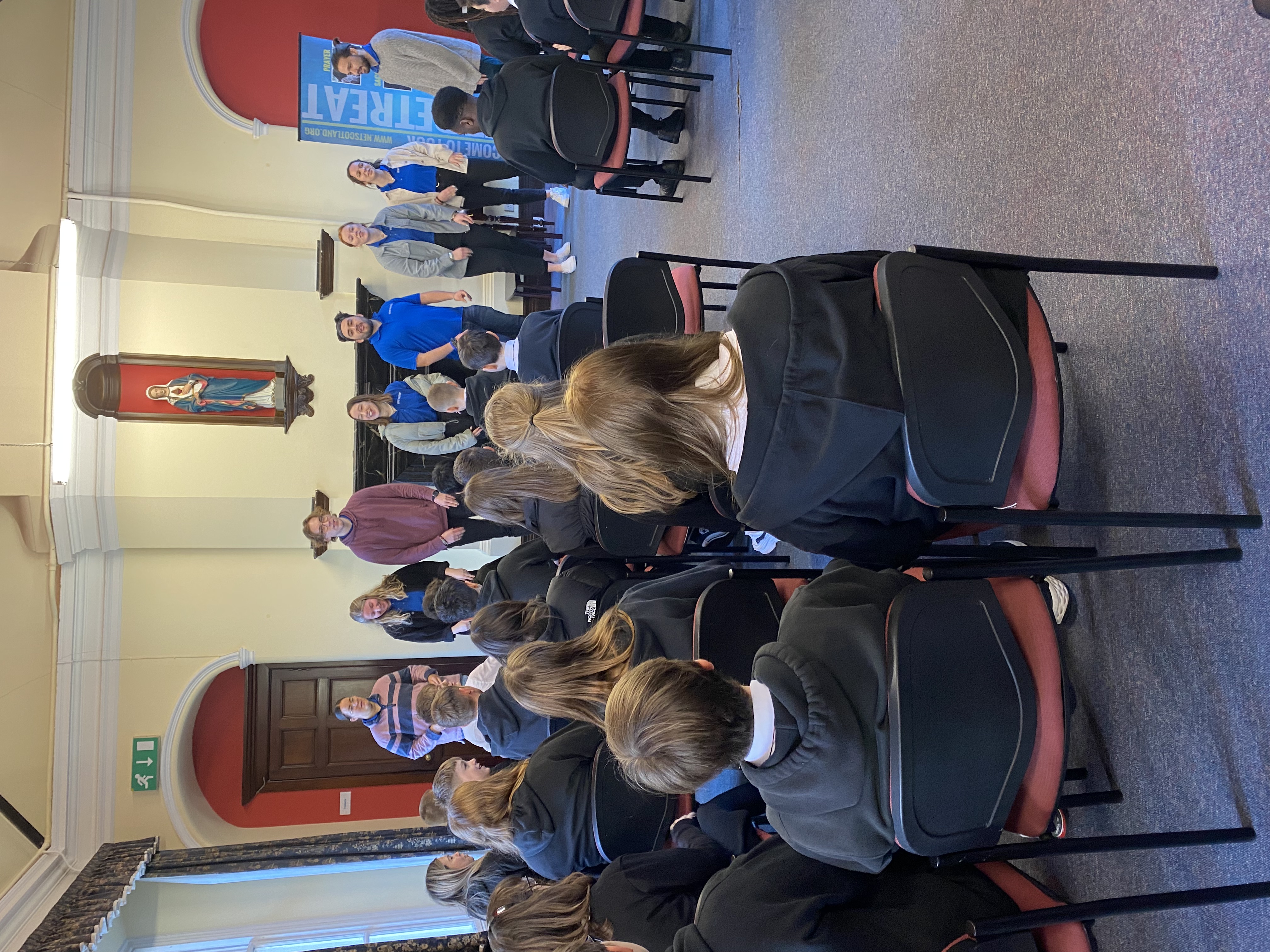 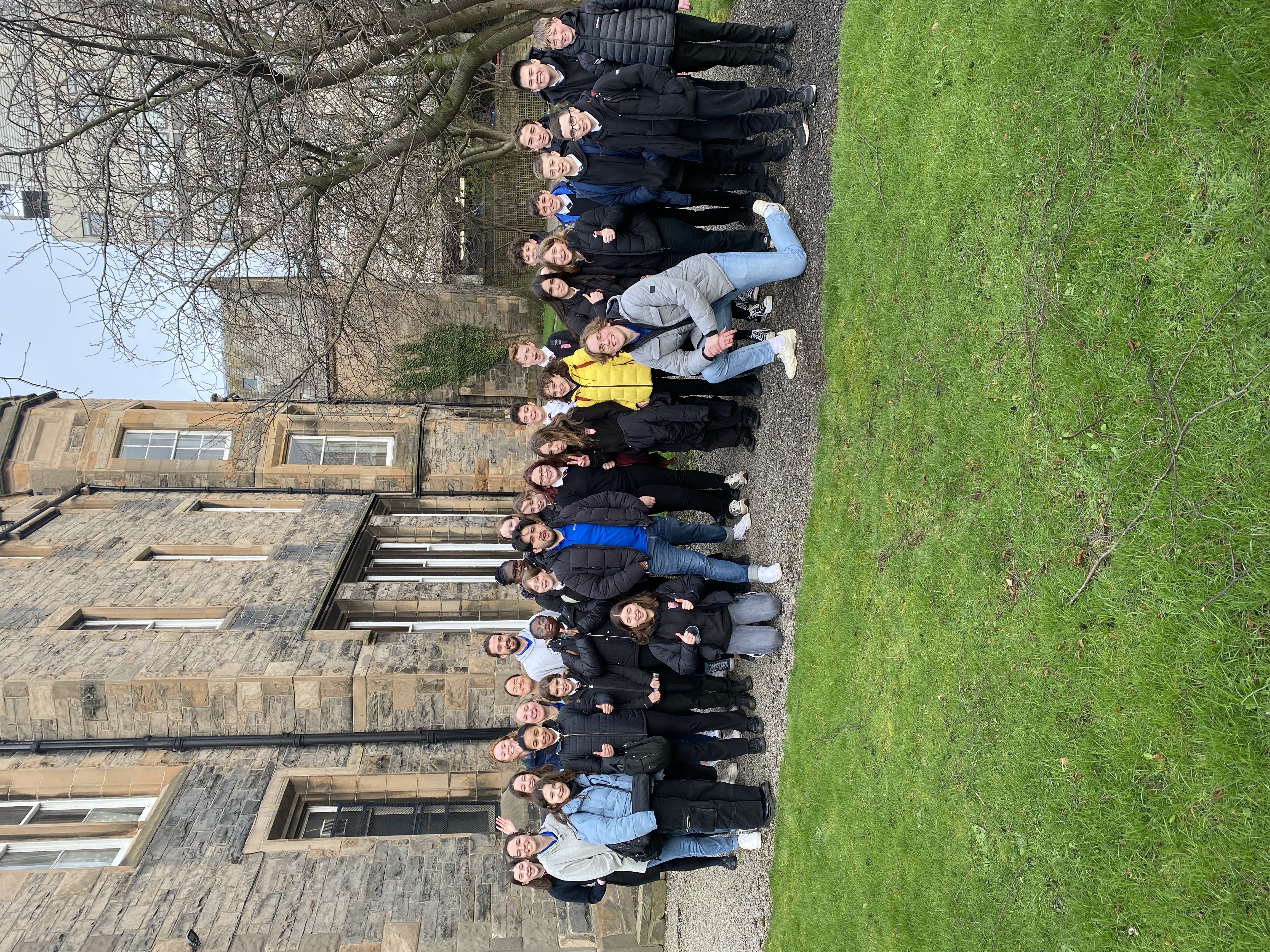 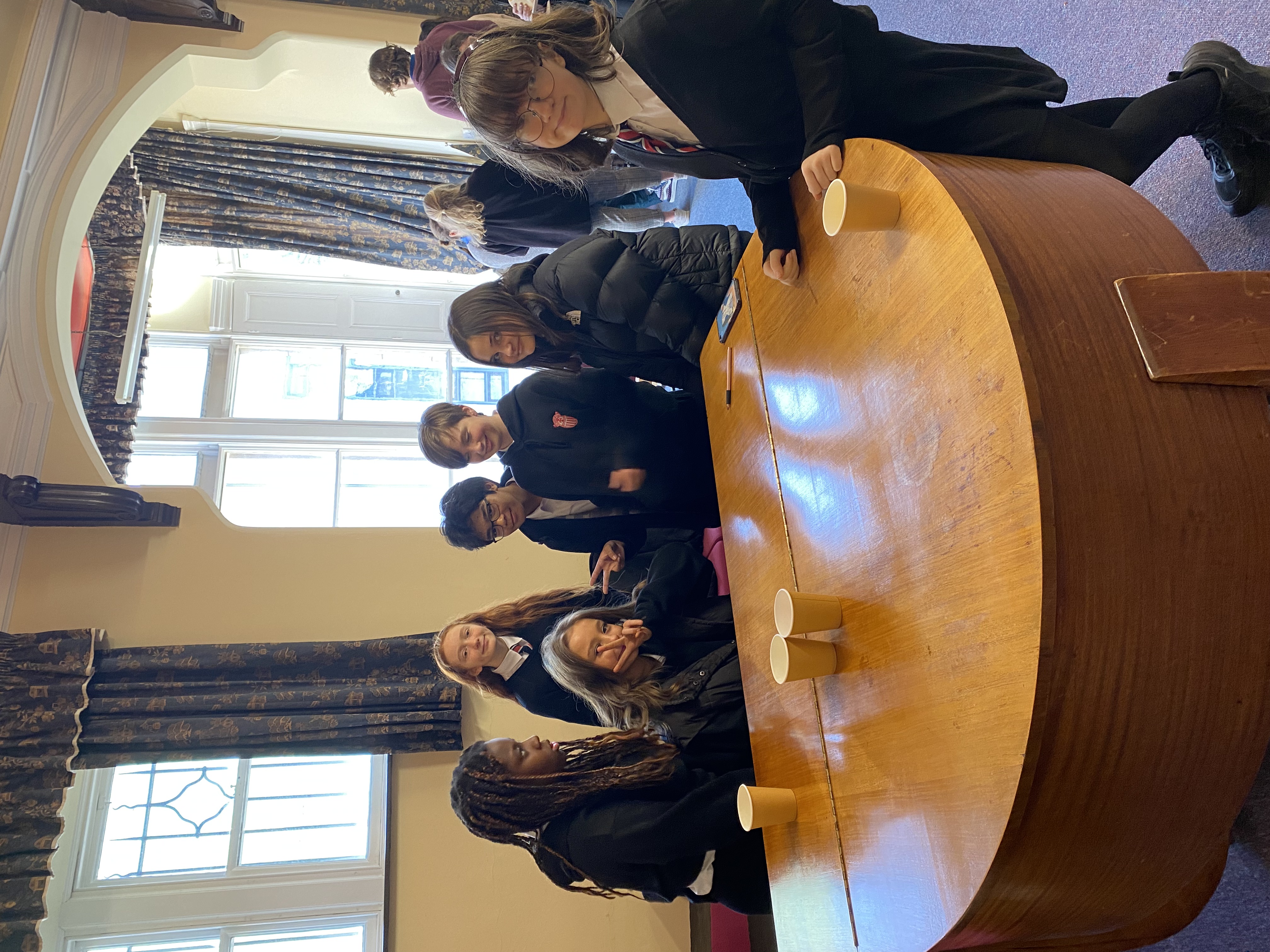 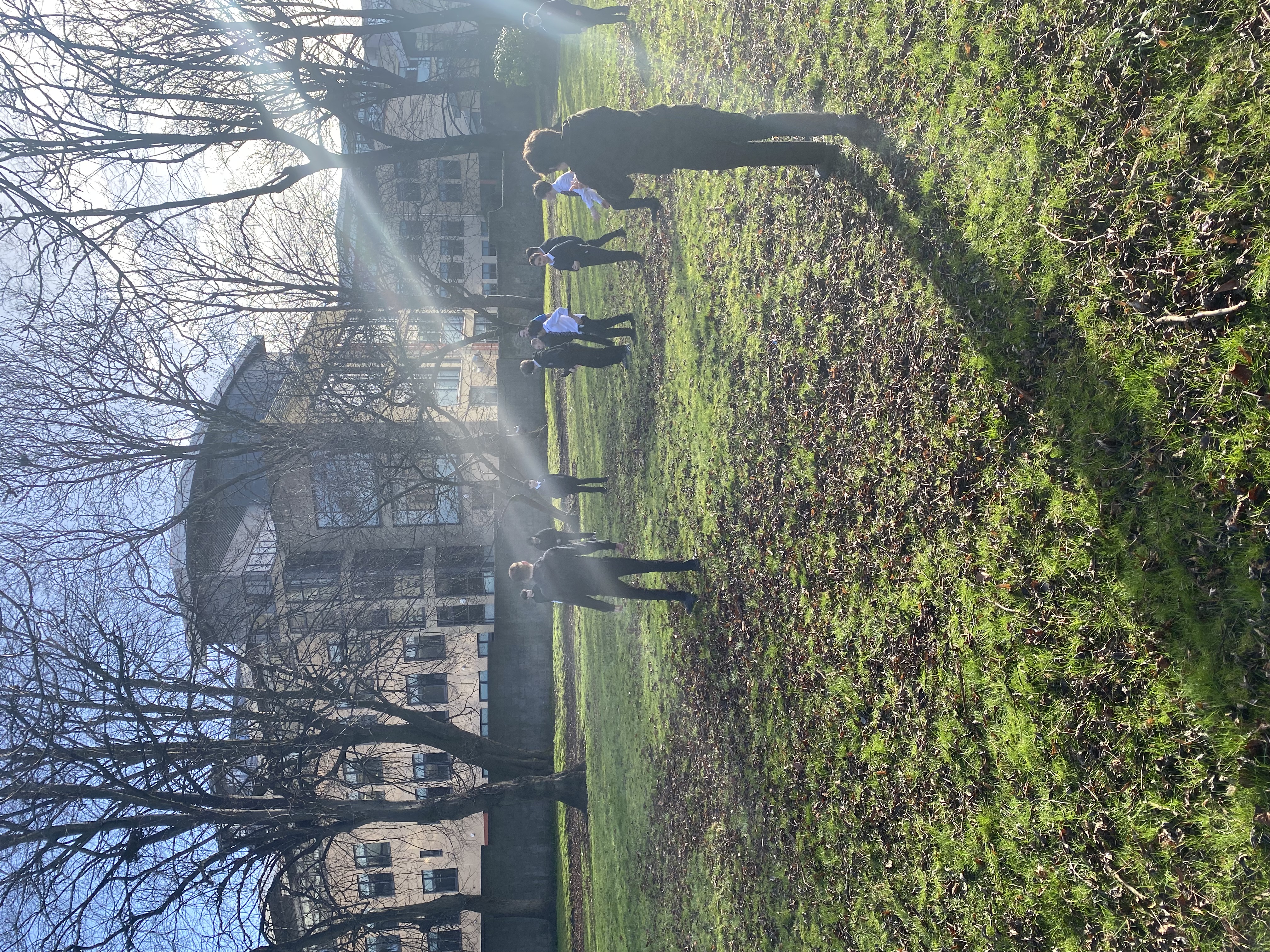 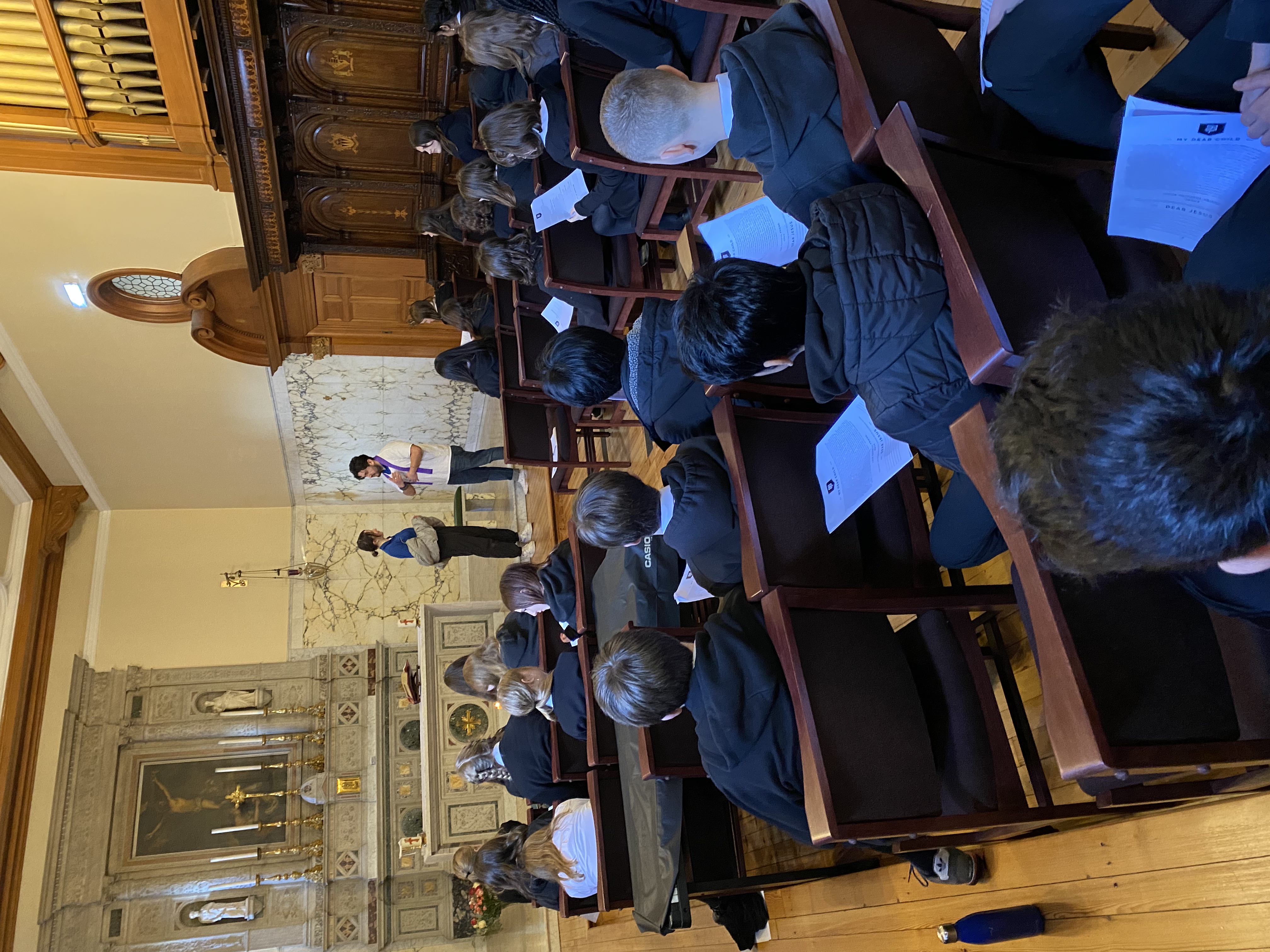 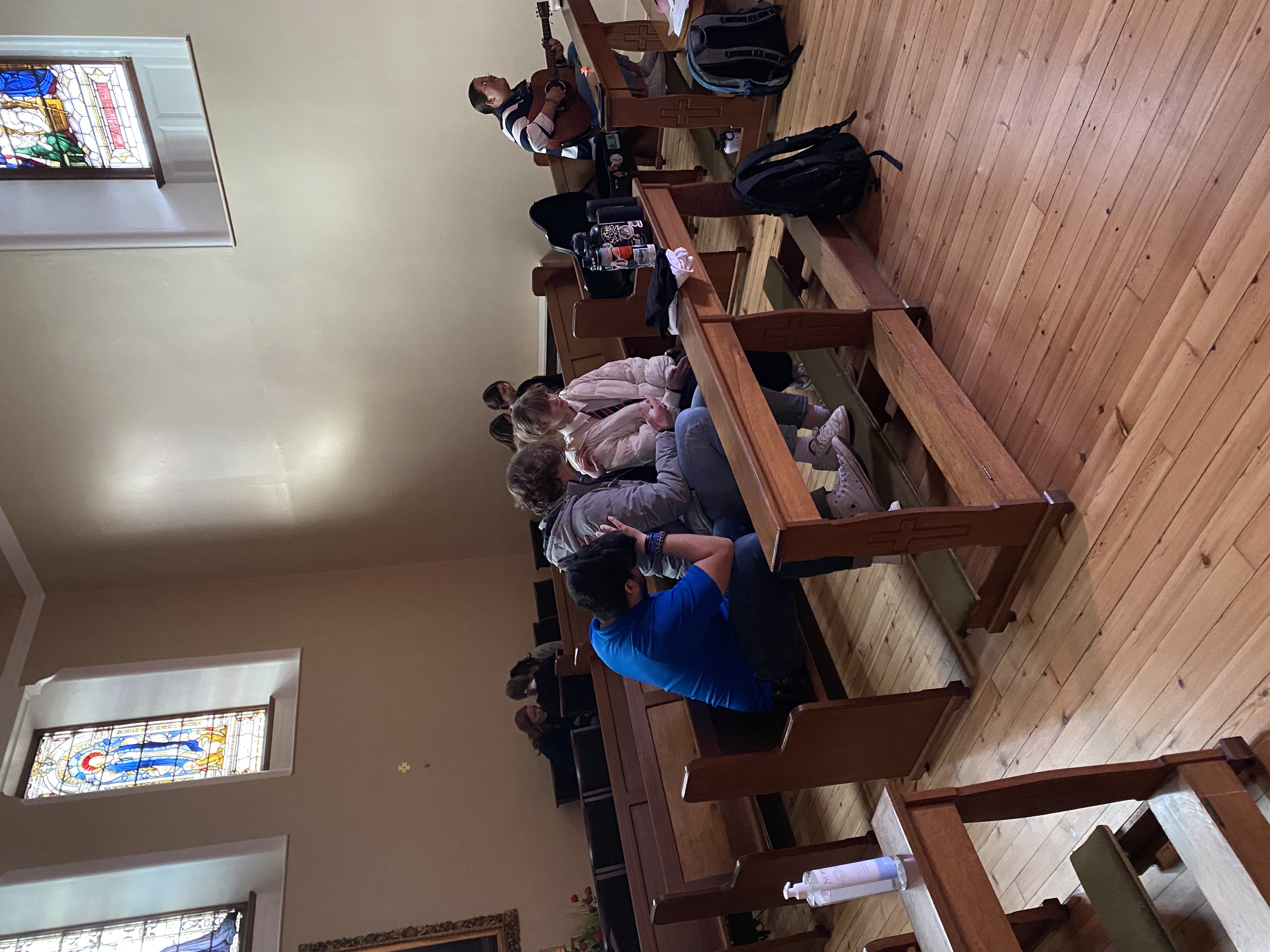 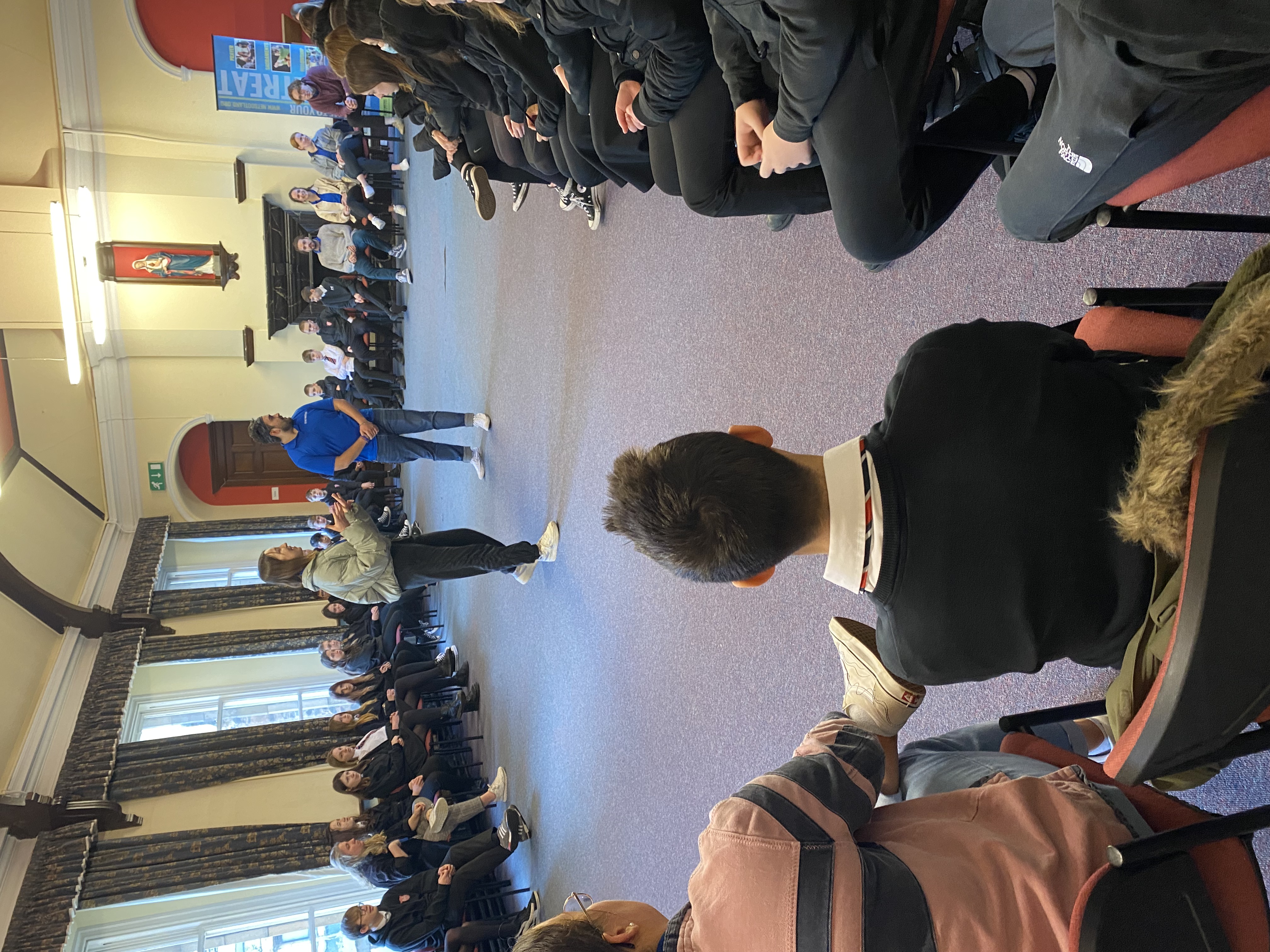 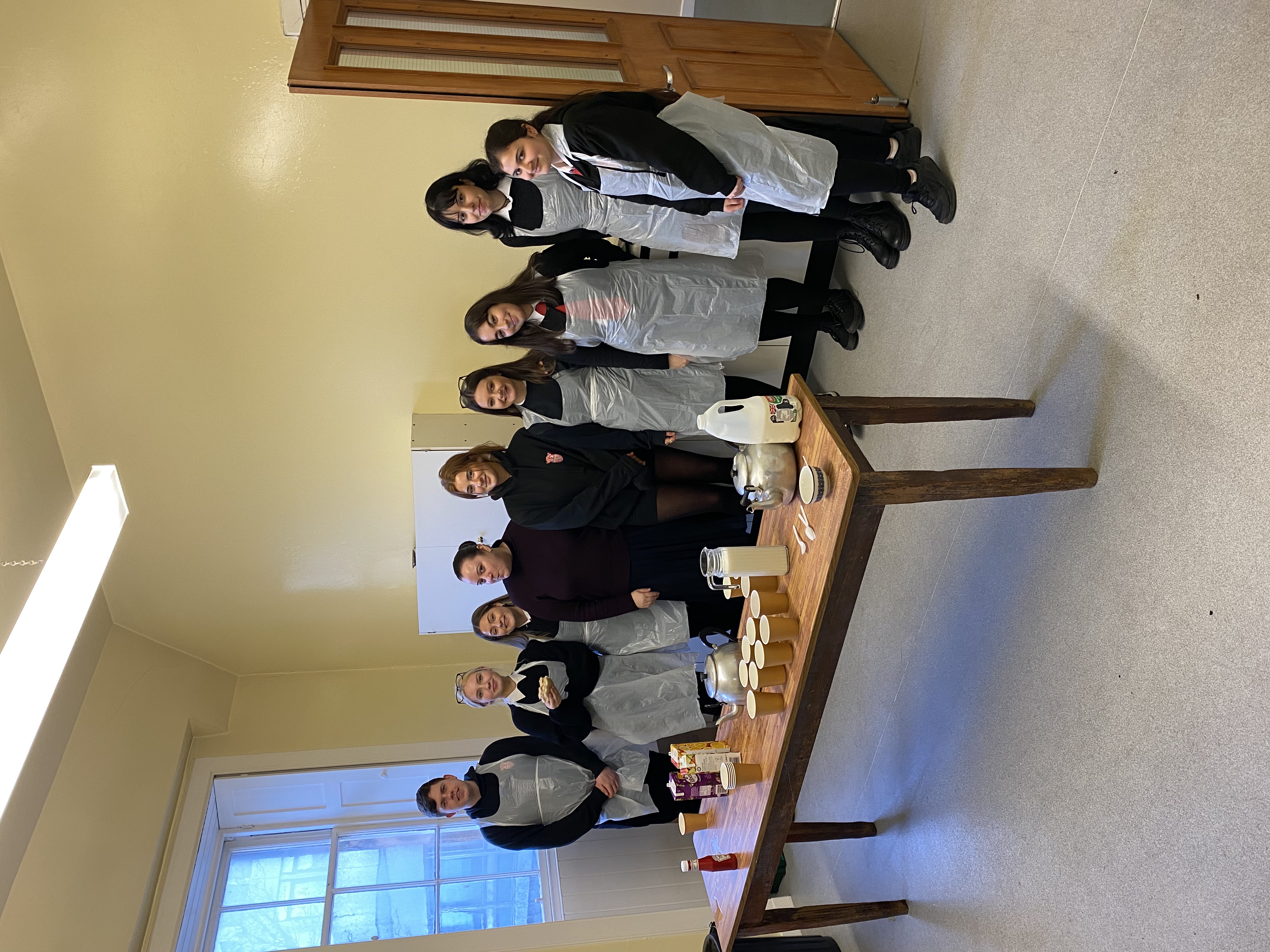 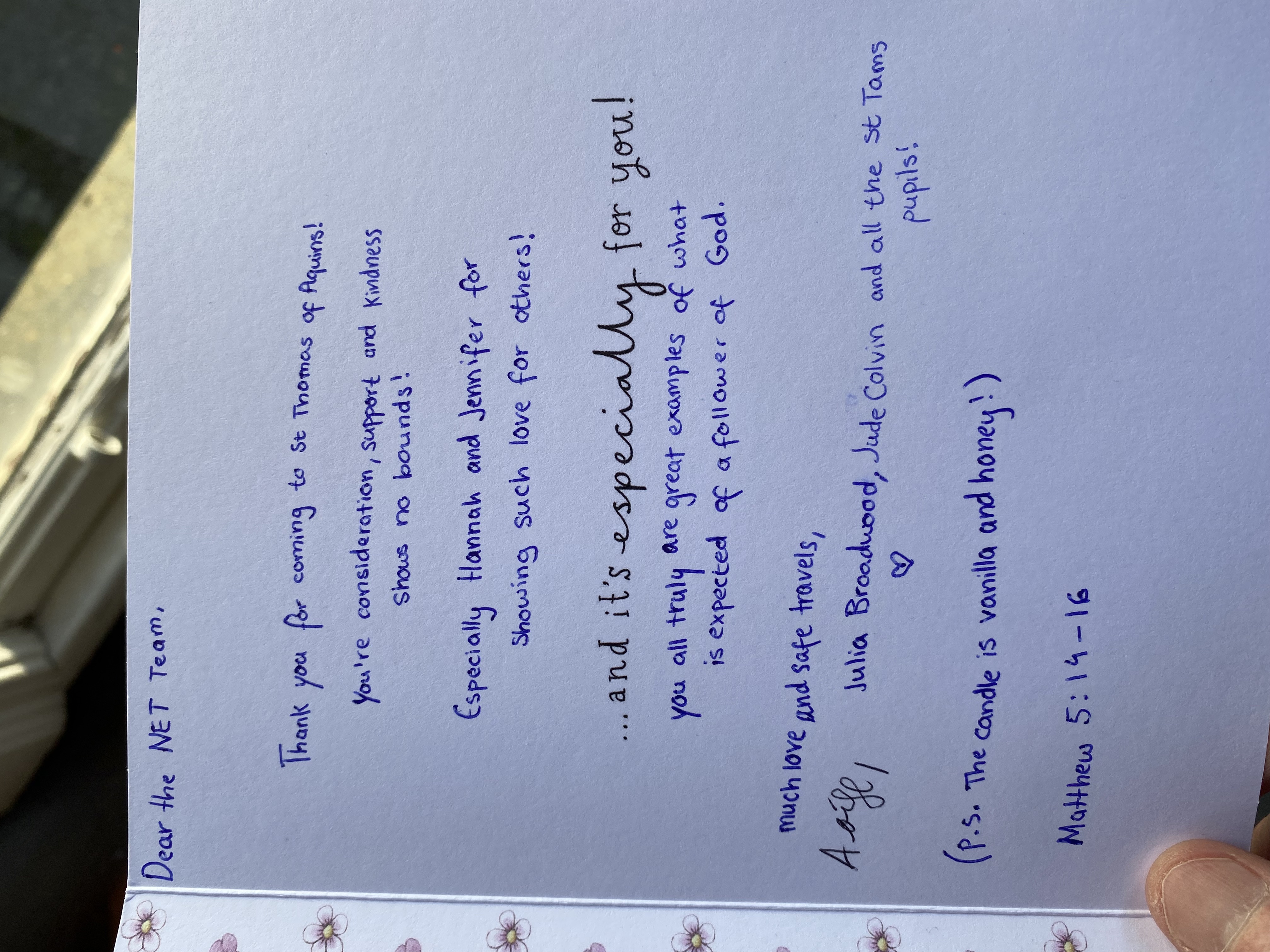 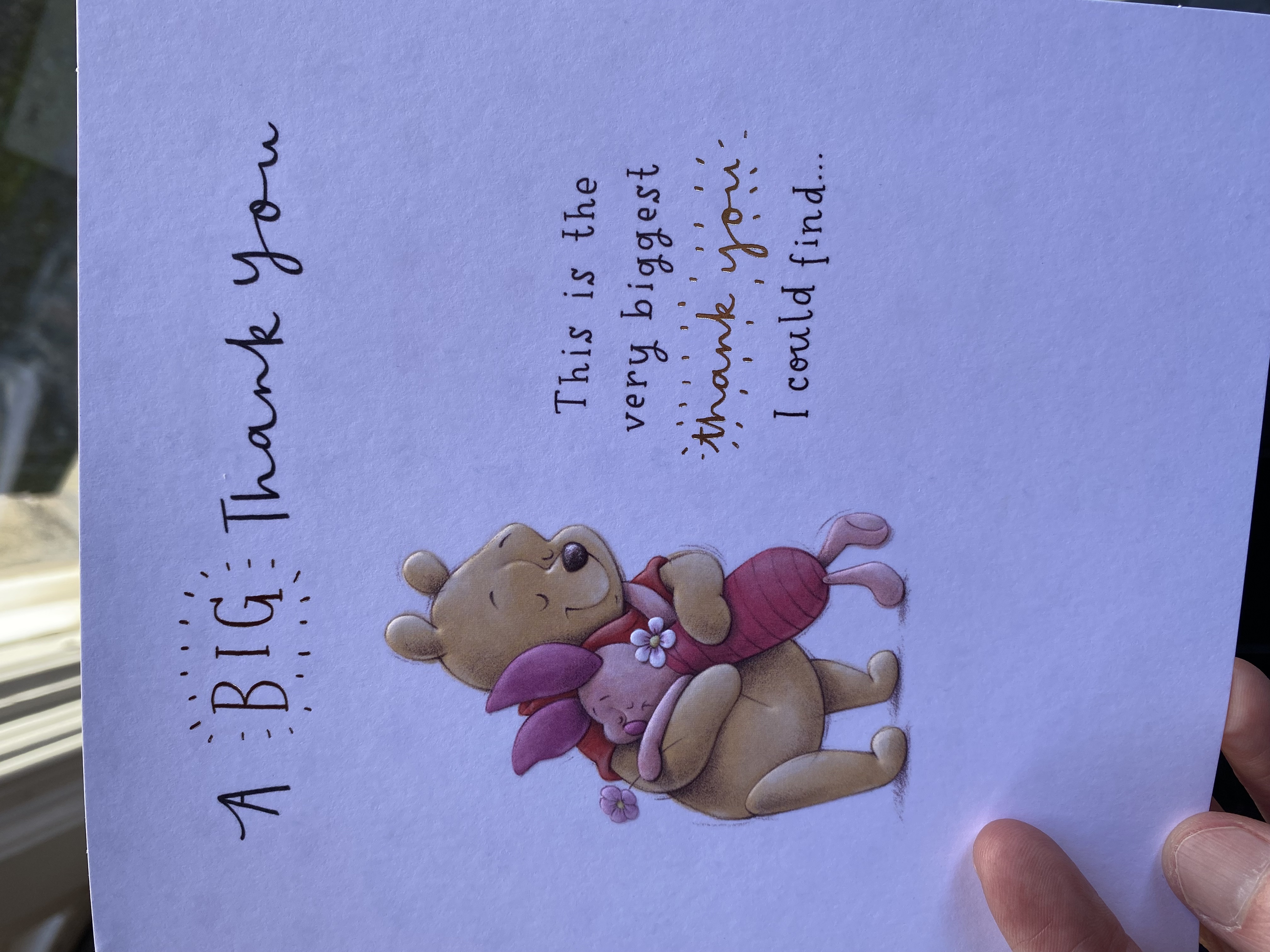 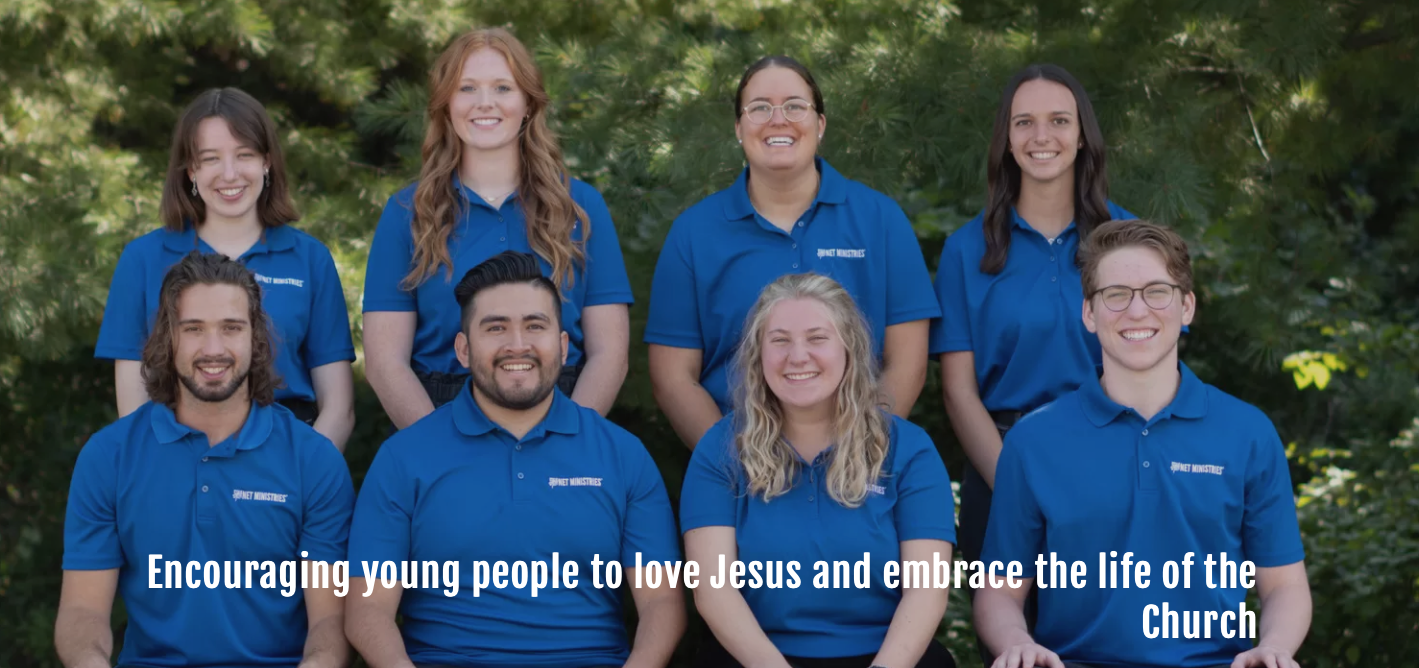